Mega Goal 1.1
Unit 3What Will Be , Will BeLanguage in context + Conversation
Done by: Entisar Al-Obaidallah
Lesson Objectives
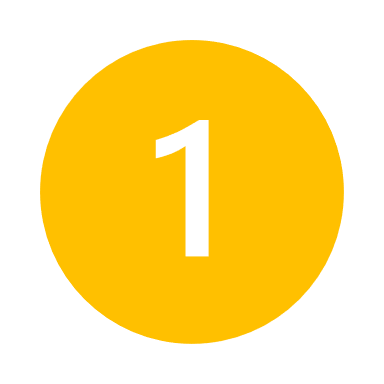 Write their own personal resolutions .


Answer listening questions .

Read words that are usually not stressed .

Ask and answer questions in a conversation .
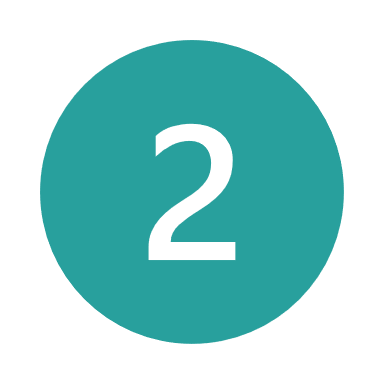 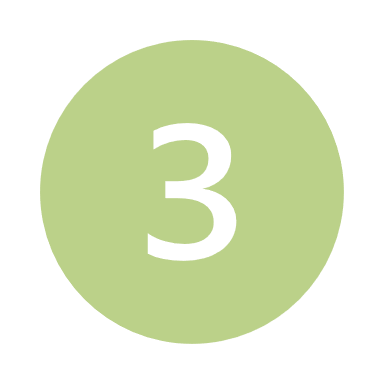 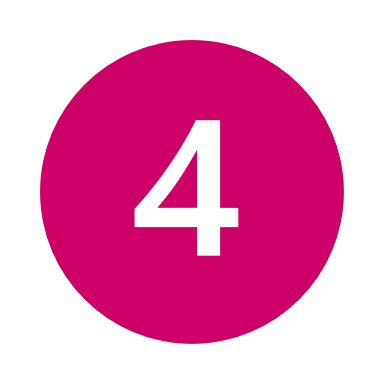 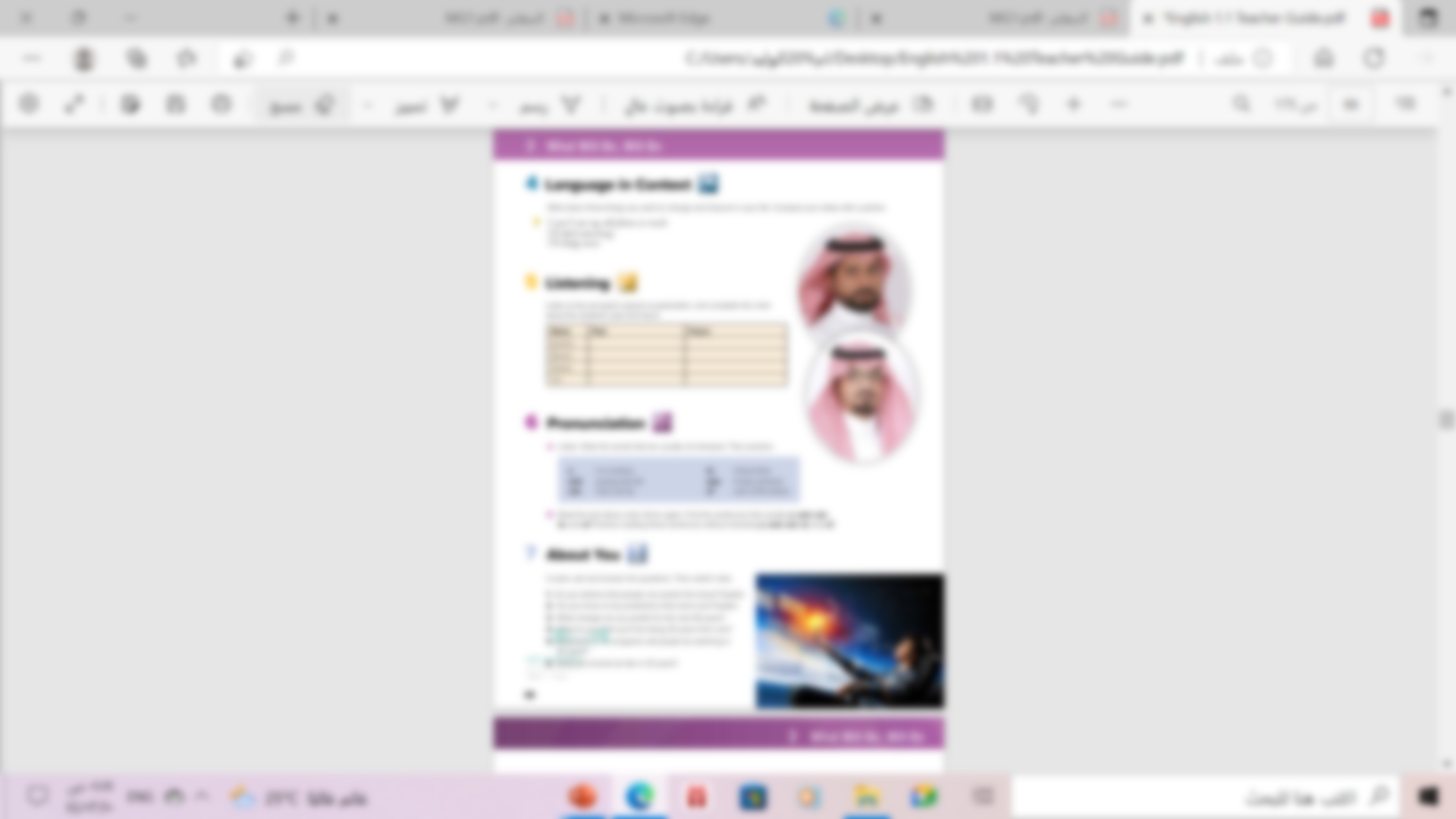 Open
Student’s book , page (34)
3
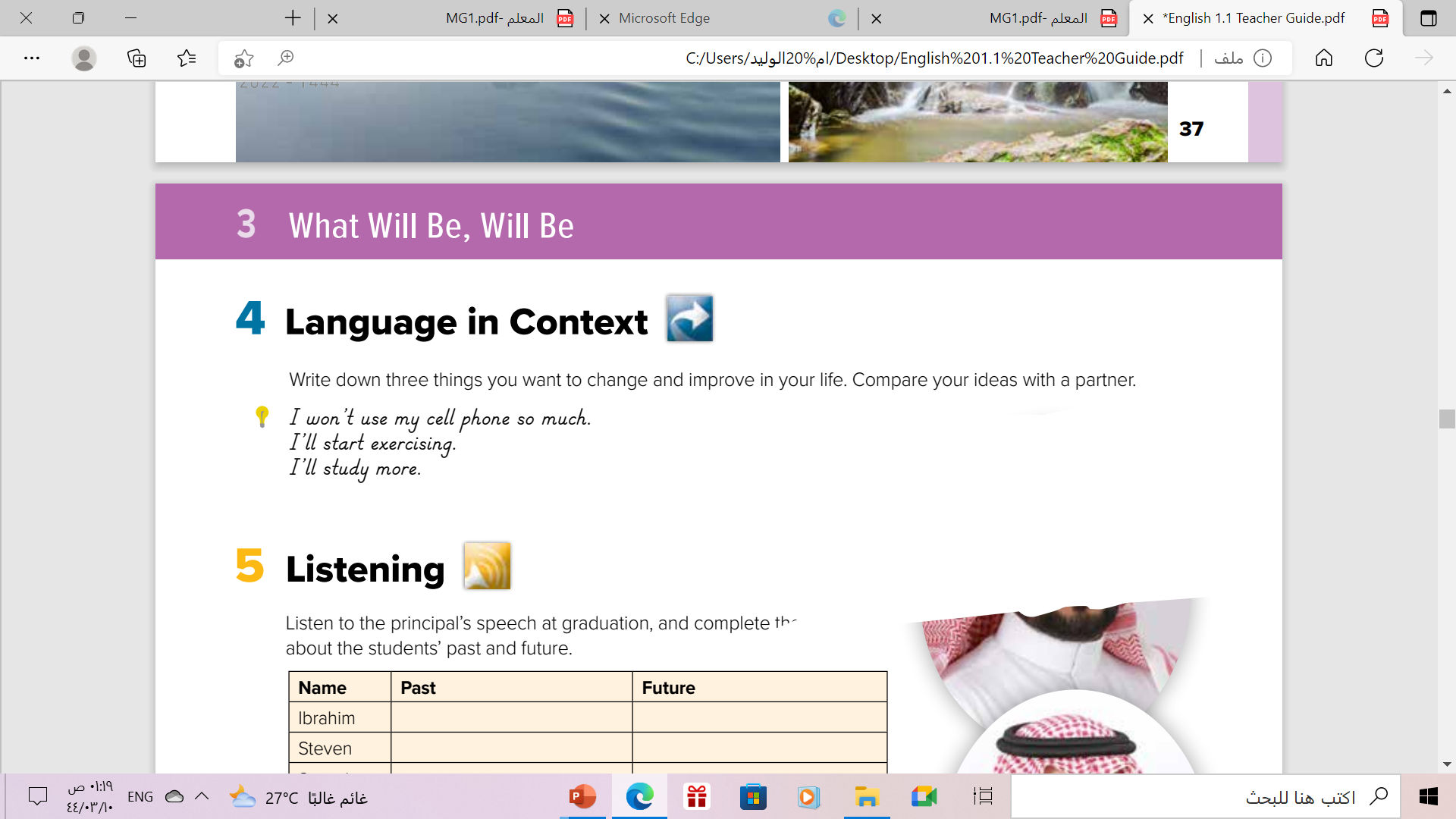 These are personal resolutions
a resolution is a promise you make to yourself.
 You promise to do something that will help you
4
Write down own resolutions
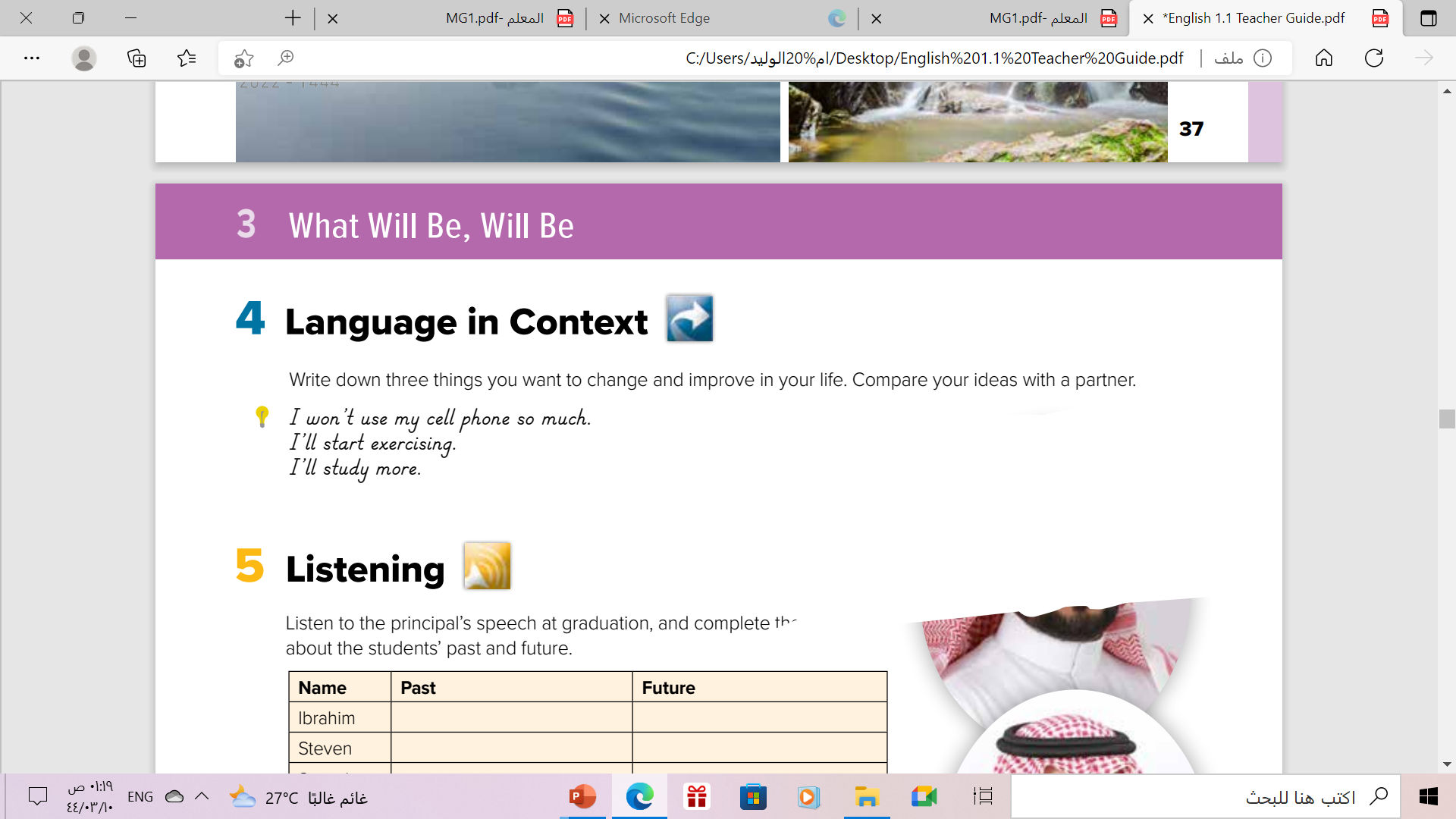 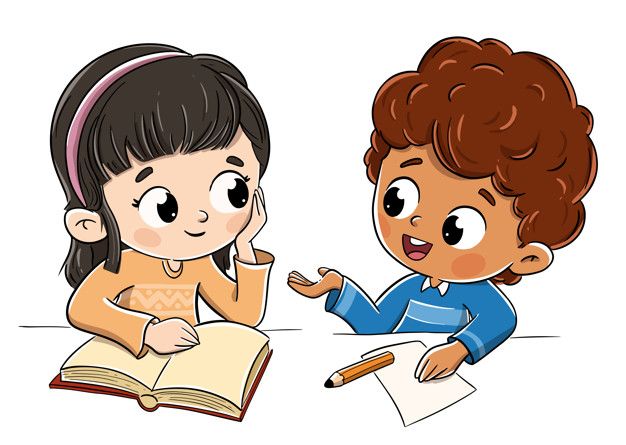 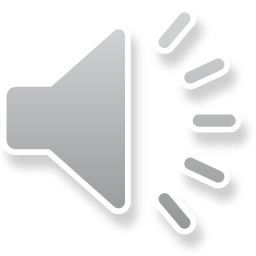 Listen & Complete:
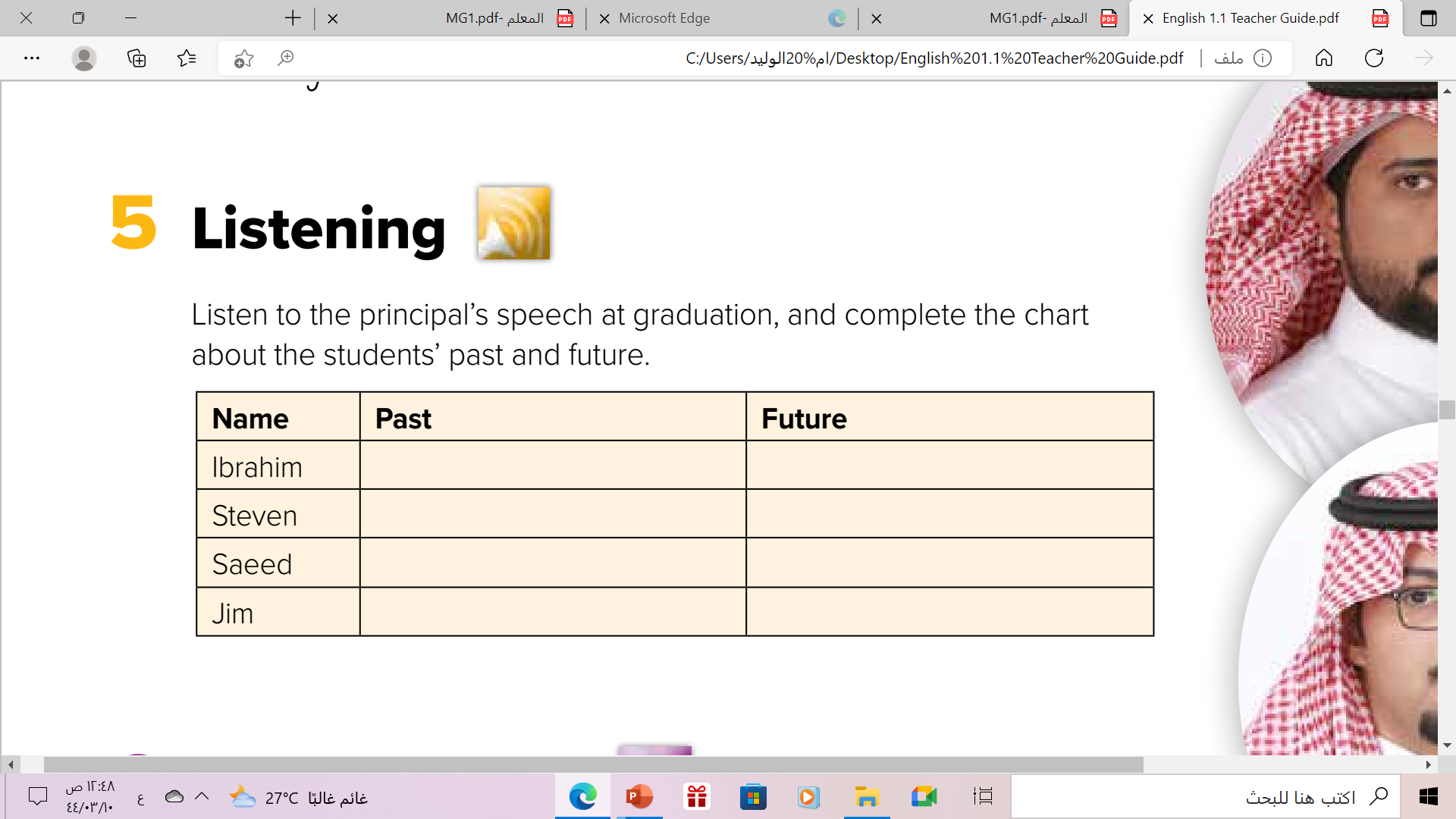 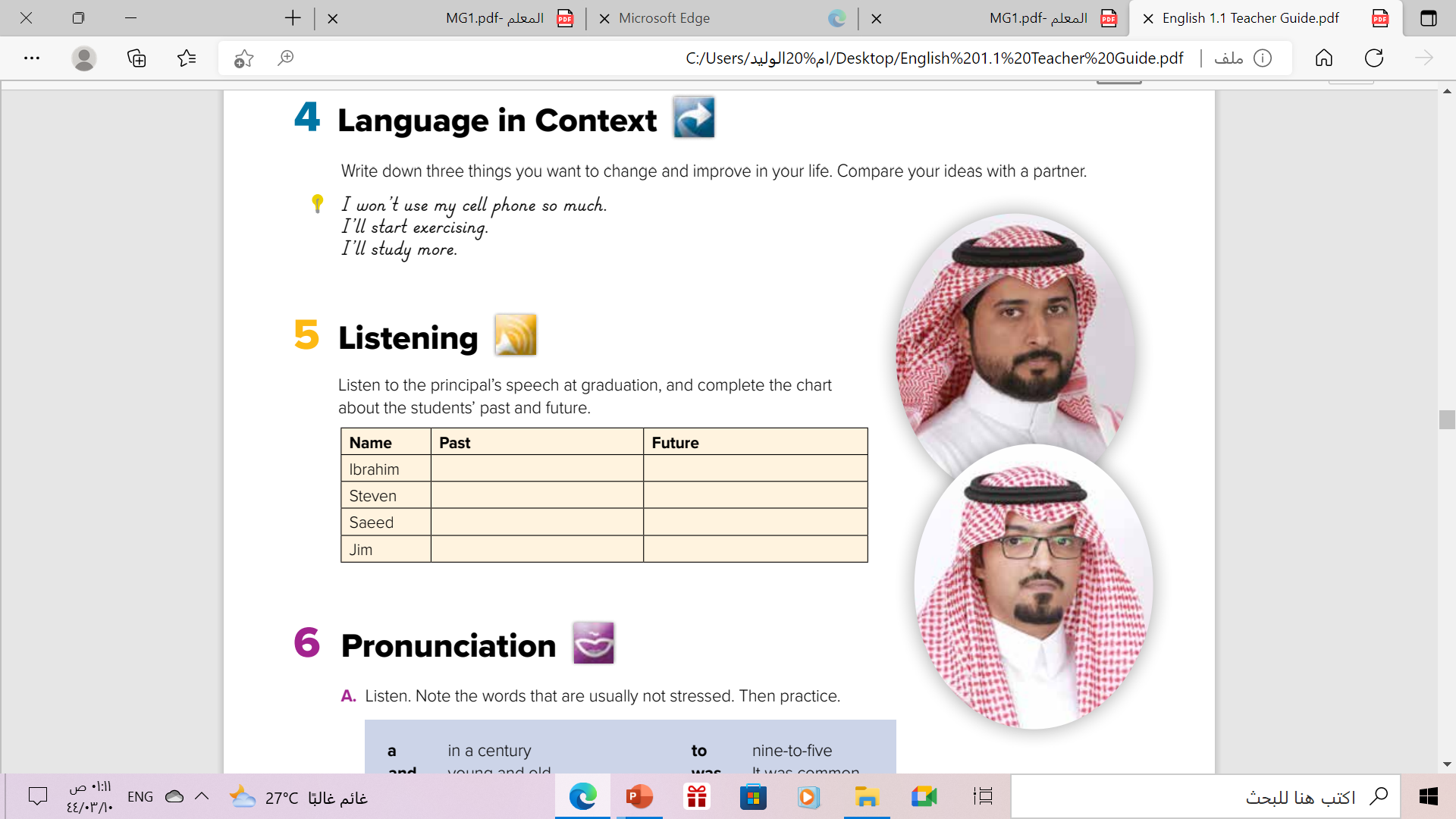 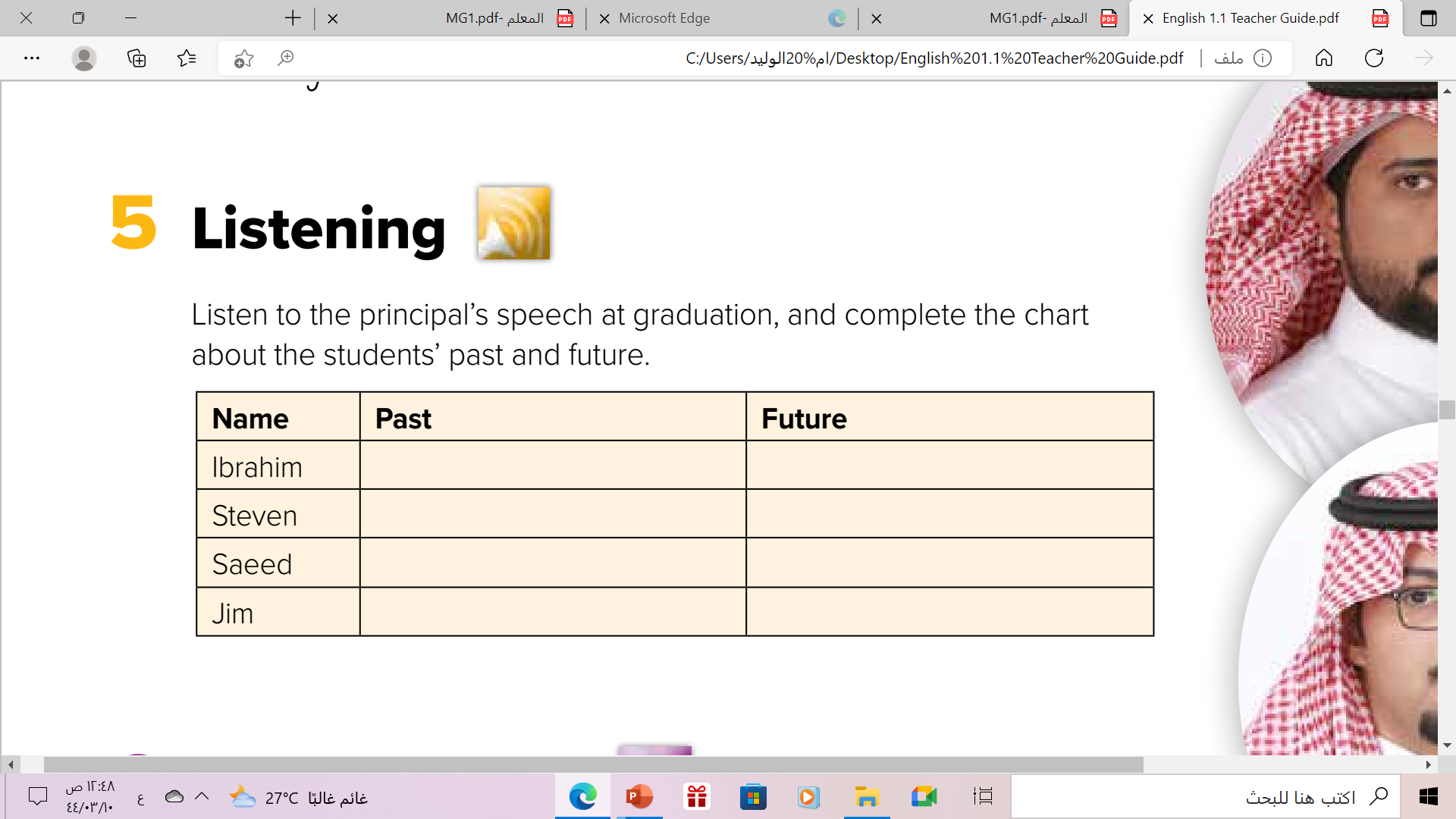 He was a good runner in school race.
He will be a physical education teacher
He was captain of the debate team & good at defending her point of view .
He will be a lawyer .
He will become a science researcher
He had a great scientific mind .
He raised money and worked for
 good causes .
He will be a social worker
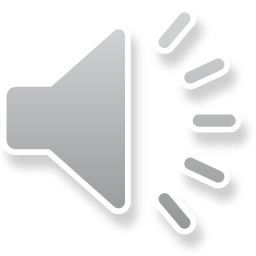 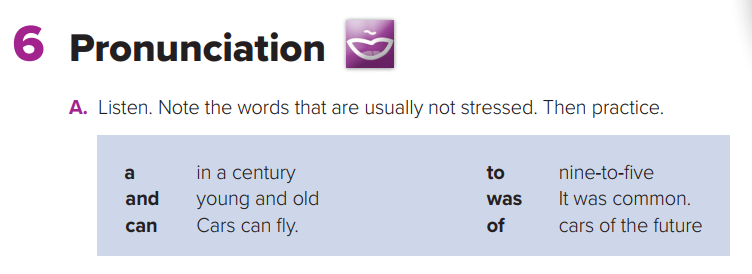 8
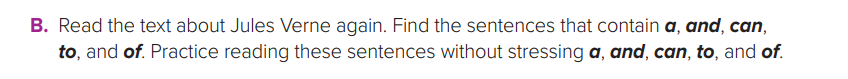 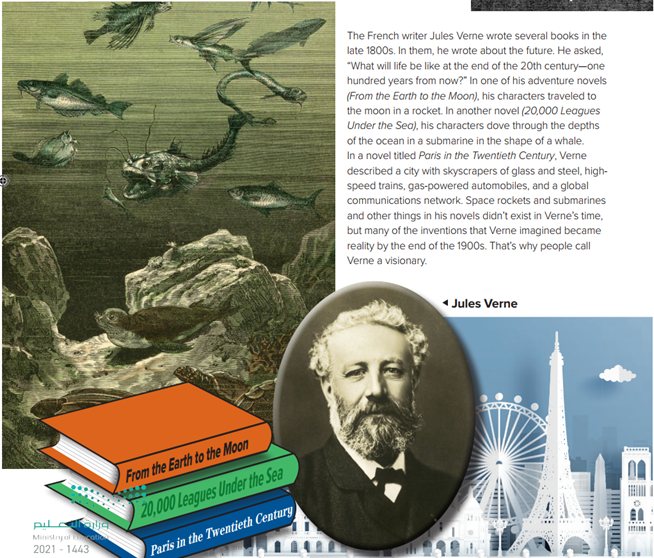 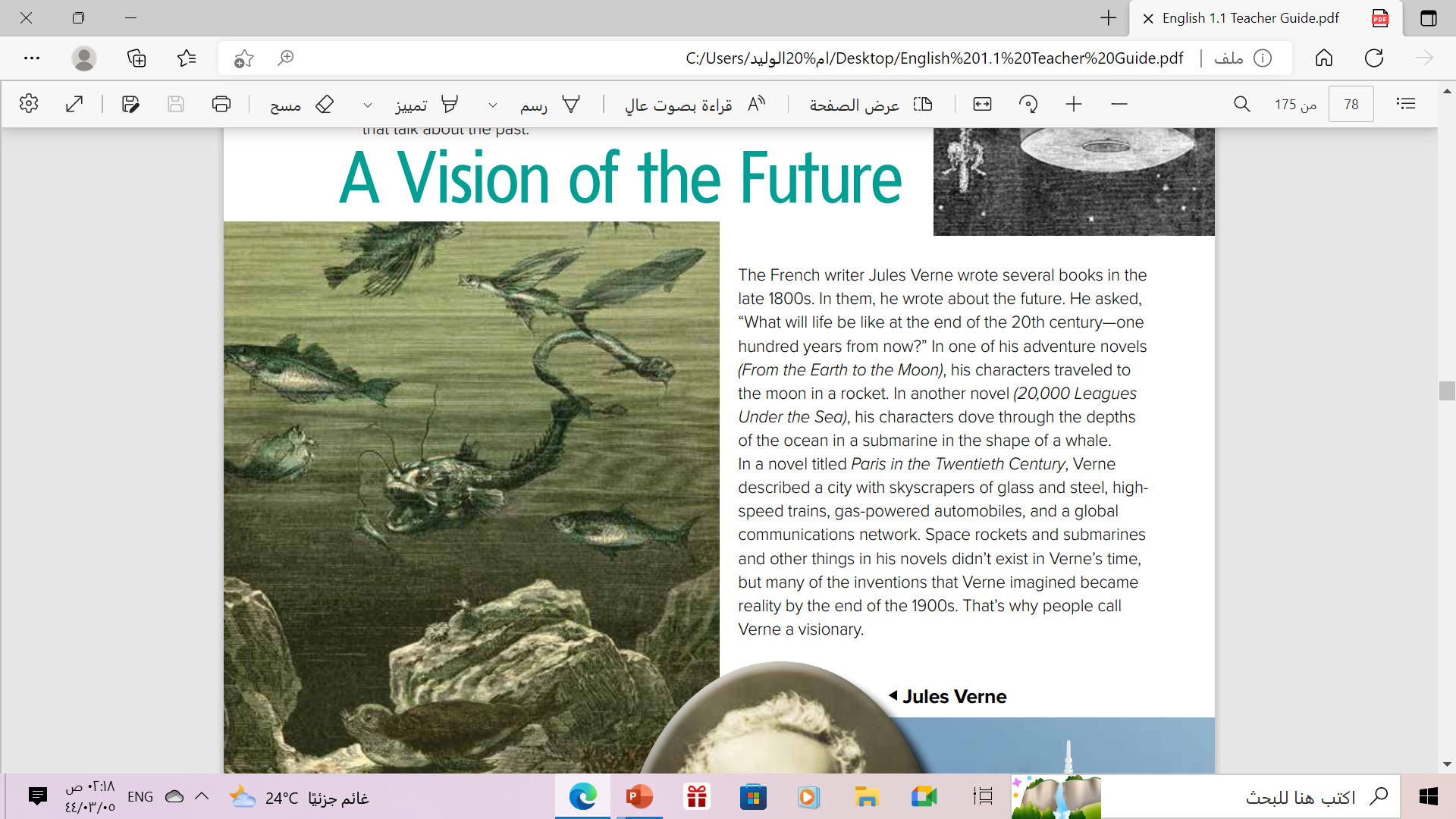 9
Pair Work
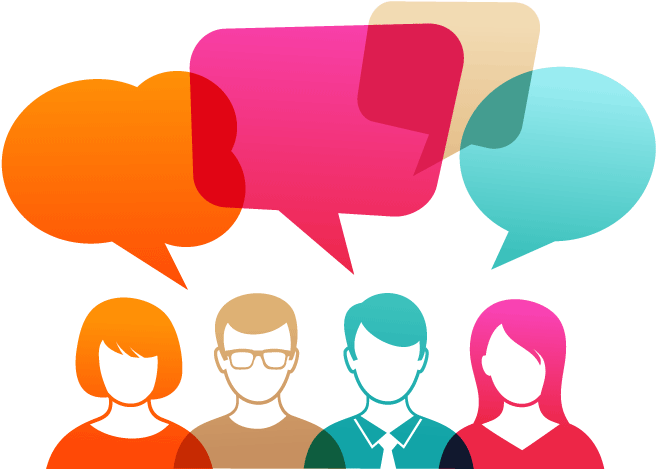 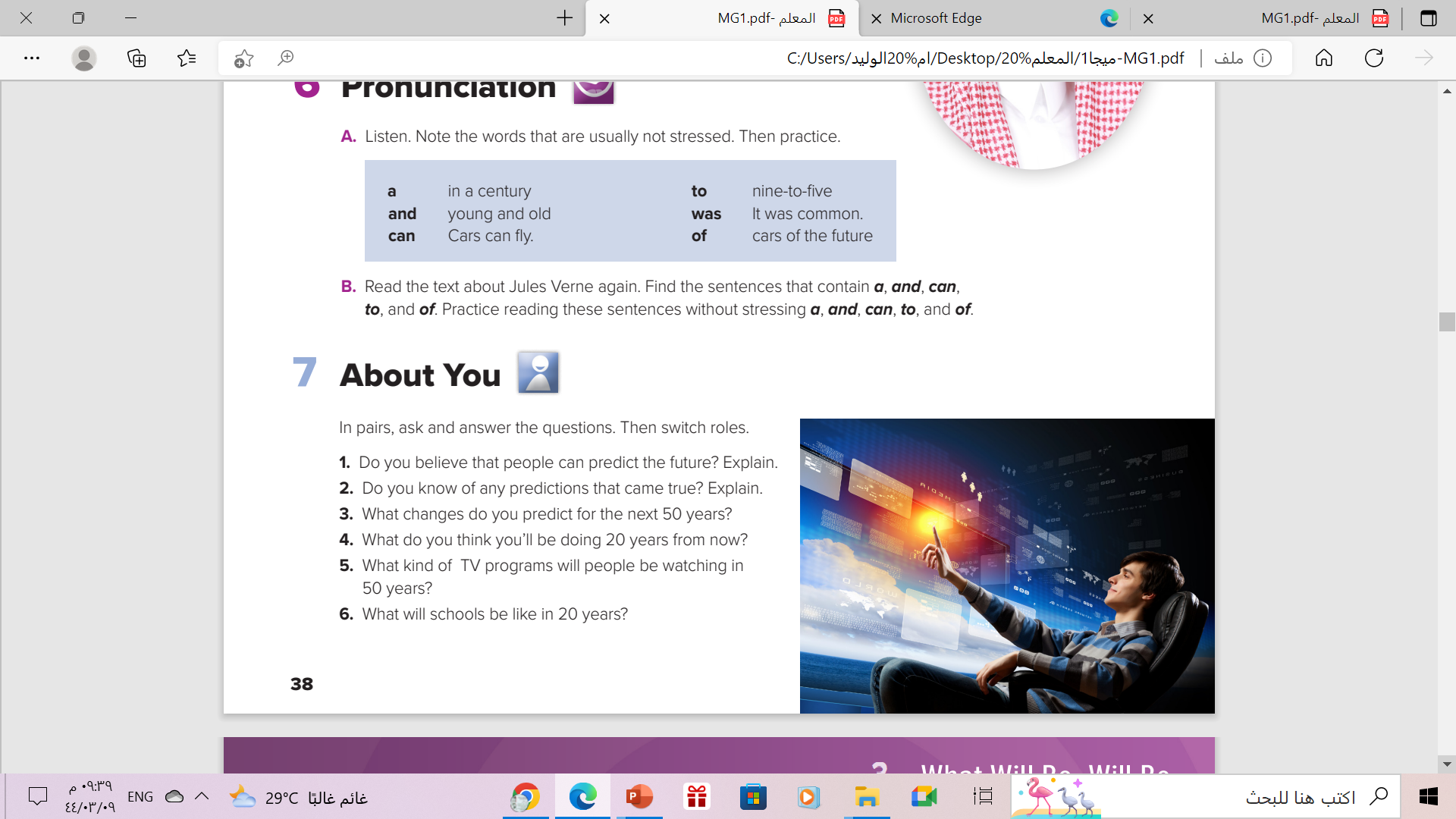 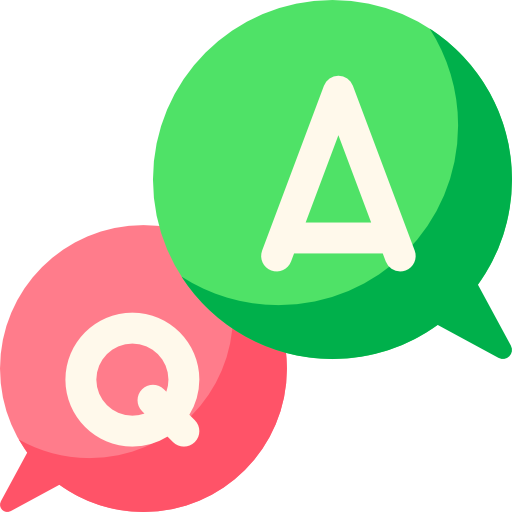 10
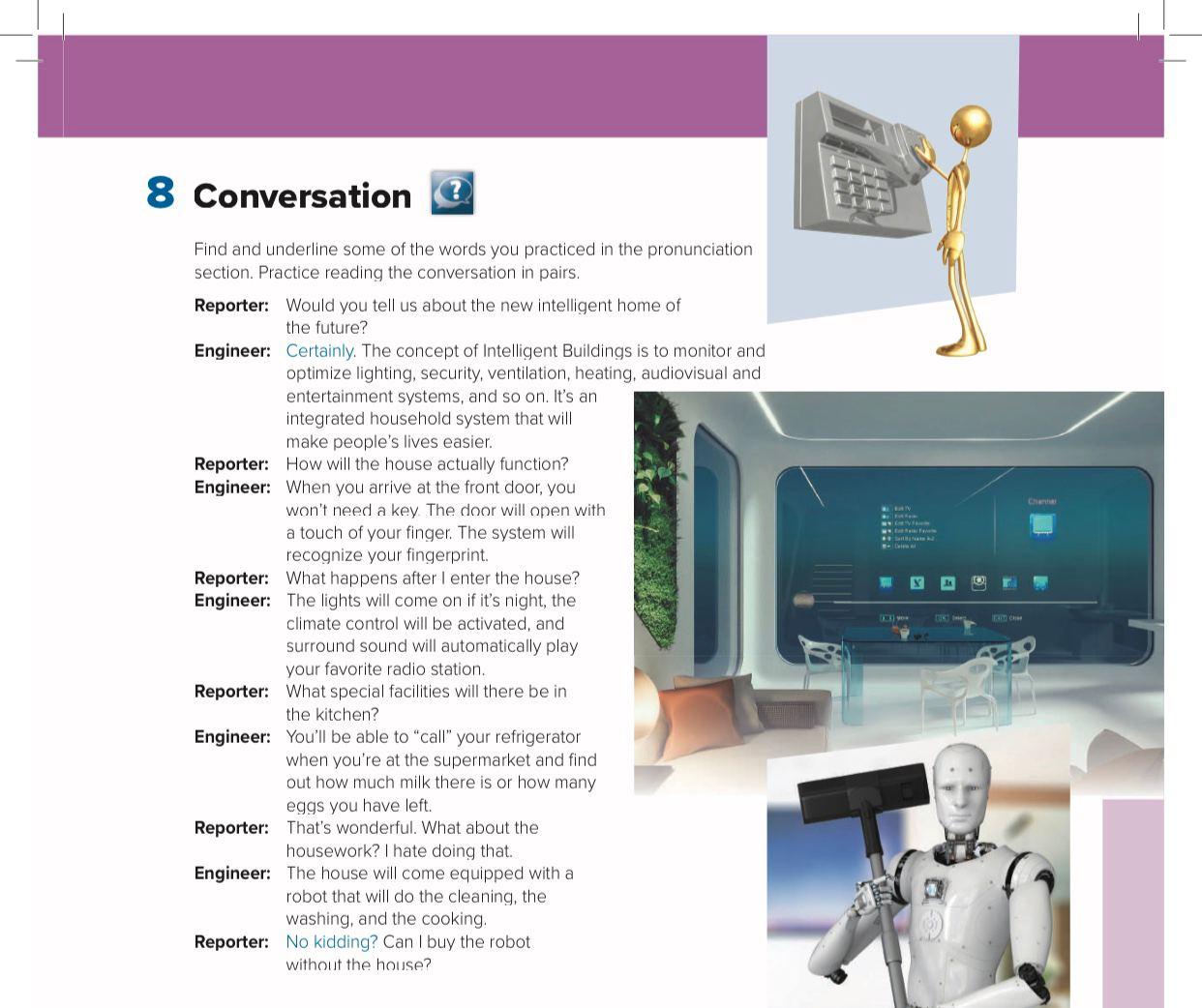 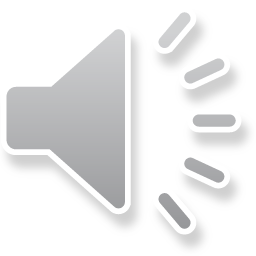 Book open p.(39)
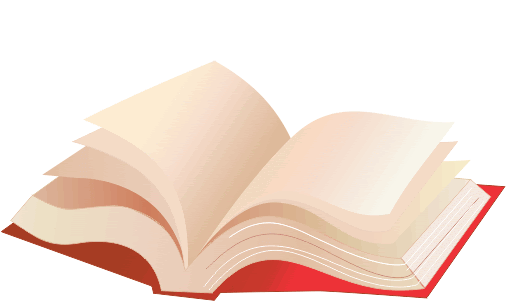 Read along as u listen
11
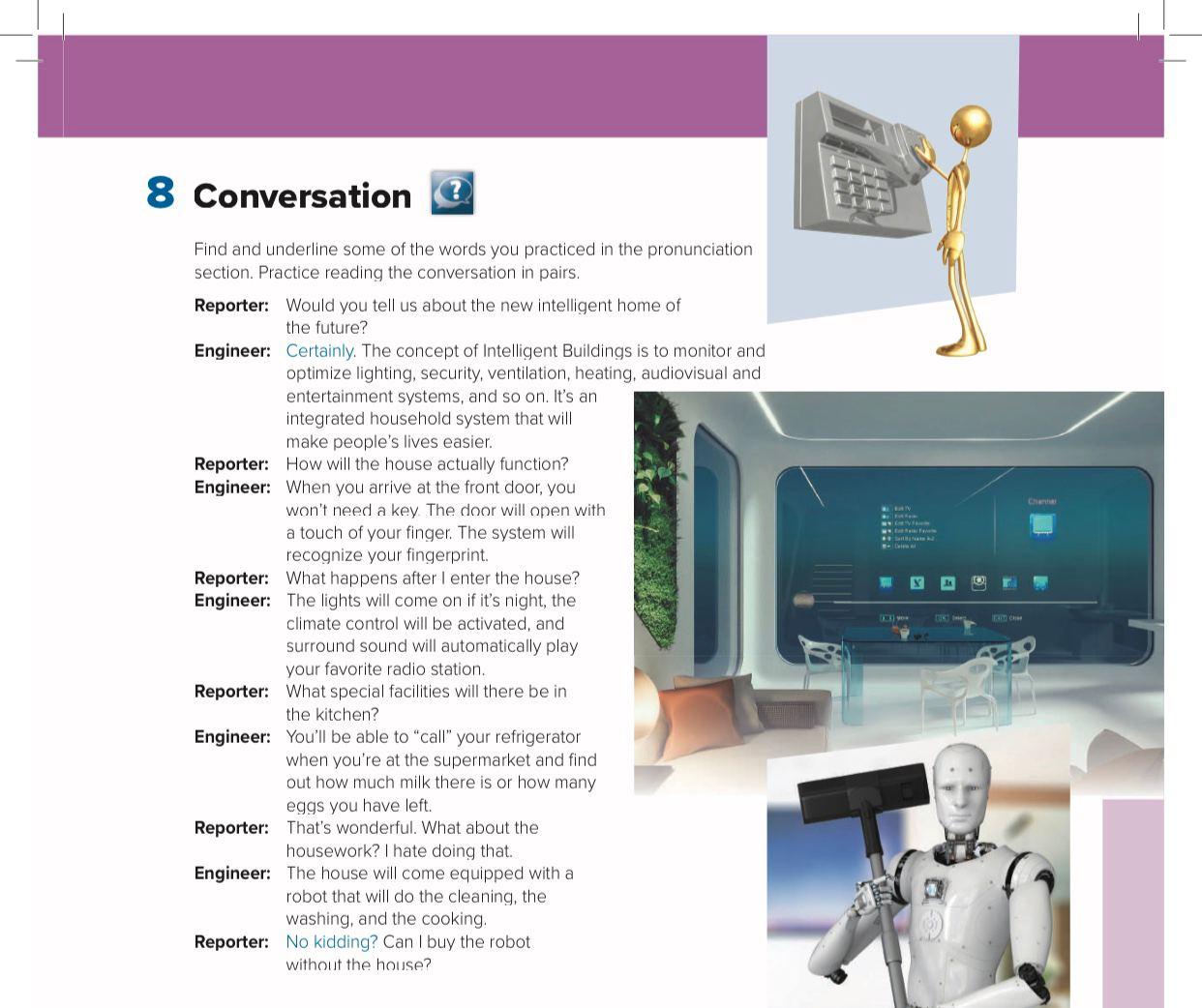 What is the house like ?
an intelligent house.
What is the concept of intelligent buildings?
an integrated system that makes people’s lives easier
How do you open the front door?
The system reads your fingerprint
What makes the refrigerator “smart”?
It can tell you what you need to buy.
12
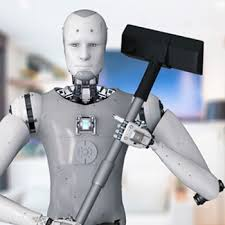 Would you like to have a robot do your housework?
What are the advantages and disadvantages?
13
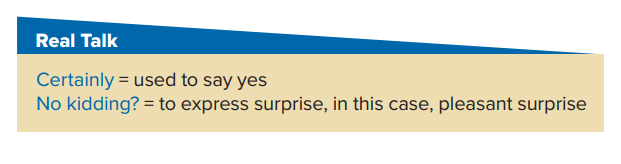 Who says
 certainly…….
Who says
 No kidding…….
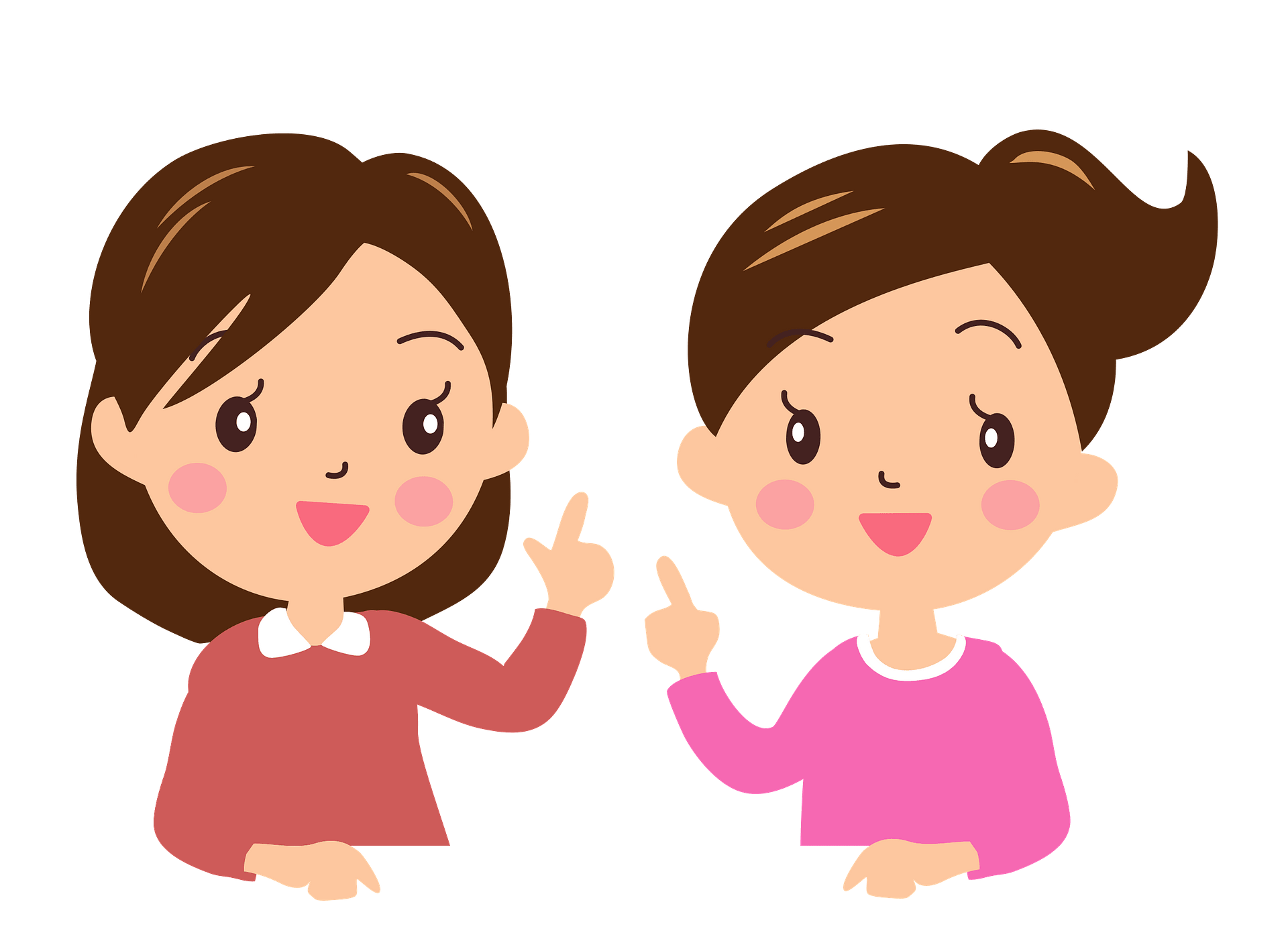 The engineer
The reporter
14
Read the phrases and their meaning:
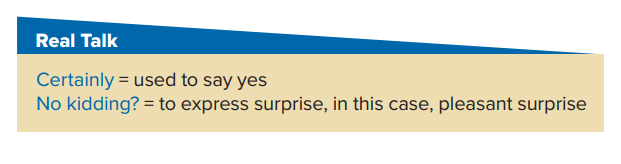 15
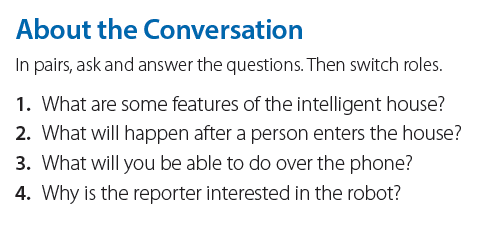 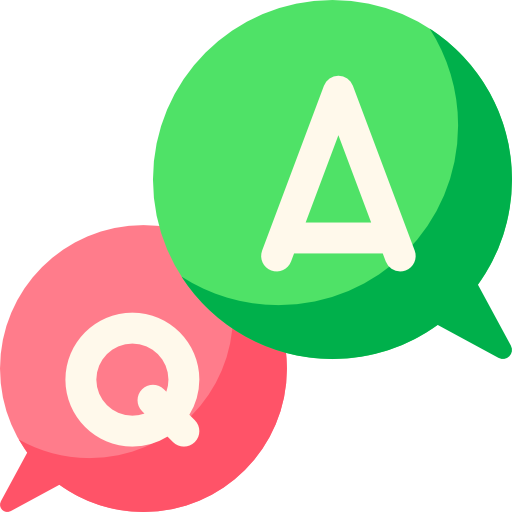 1- The intelligent house will monitor lighting, security, ventilation, heating, and 
      audiovisual systems.
2. When someone enters the house, the lights will come on at night, the climate
      control will be activated, and surround sound will automatically play your favorite
       radio station.
3. You will be able to “call” your refrigerator and find out about the things in it.
4. The reporter would like a robot to do the cleaning, washing, and cooking
16
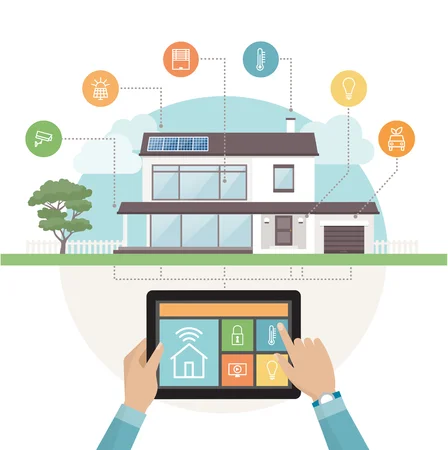 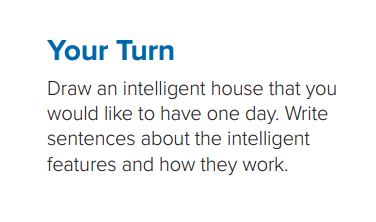 17
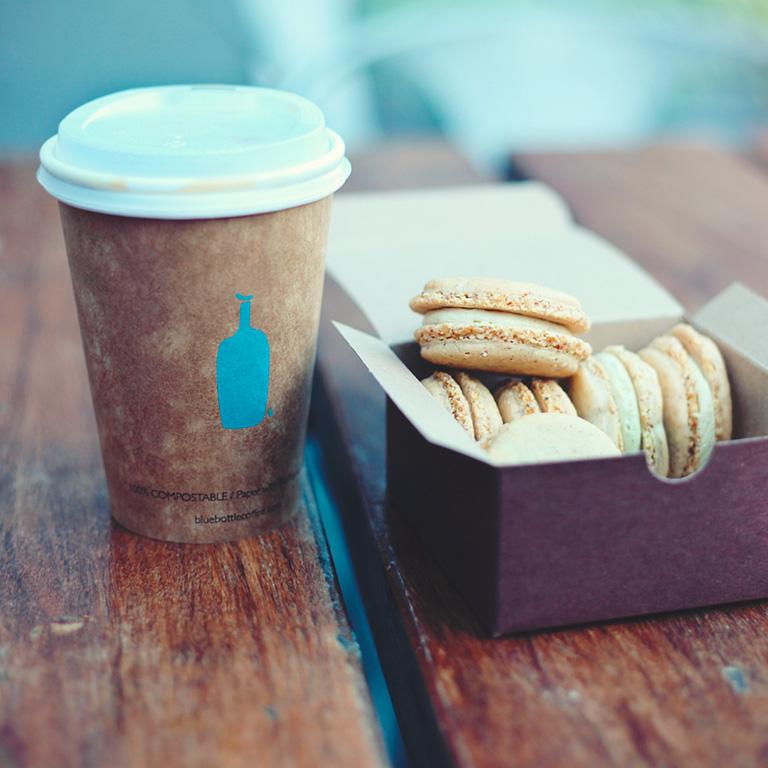 Homework
Workbook P.(102)
Exercise (F)
.
18
From the Holy QURAN
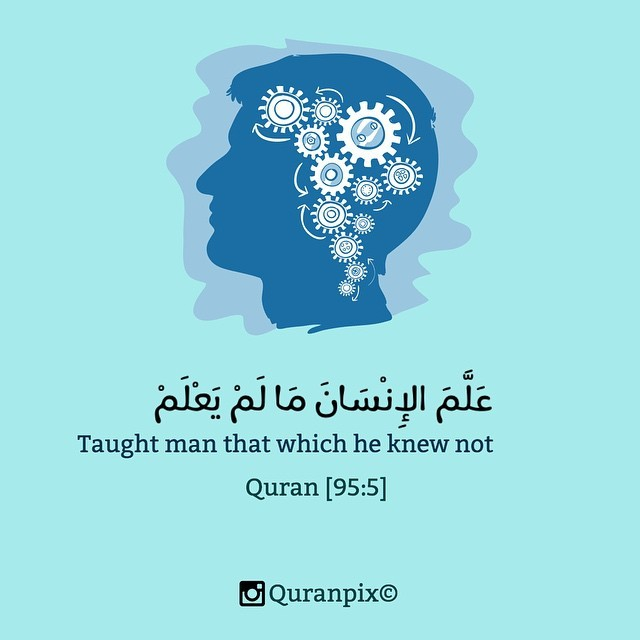 19
Thanks!
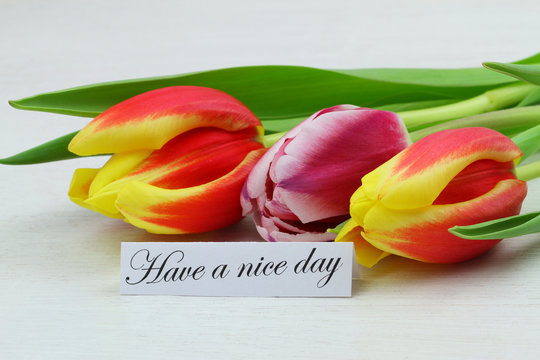 20